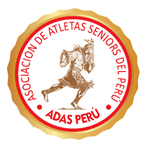 COMUNICADO N° 2
Se comunica a los atletas afiliados a la Asociación de Atletas Senior del Perú – ADAS PERÚ, que con respecto al Campeonato Mundial de Atletismo Máster que se realizará en la ciudad de Tampere – Finlandia, del 29 de junio al 10 de julio del 2022, las inscripciones se han extendido hasta el 02 de mayo del presente año.

Para mayor información, pueden ingresar al siguiente enlace:
  Athletes:  https://wmatampere2022.com/registration-form/
La Junta Directiva

 28 de abril 2022
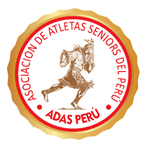 COMUNICADO N° 1
Se comunica a los atletas que participarán en el Campeonato Mundial de Atletismo Máster que se realizará en la ciudad de Tampere – Finlandia, del 29 de junio al 10 de julio del 2022, las inscripciones se aceptarán hasta el día 27 de abril del presente año.
Para efectos de validar su inscripción en el sistema de registro de atletas del mencionado evento internacional (SimplyRegister,Inc) por parte de ADAS PERU, es necesario que remitan formalmente, a través de sus delegados afiliados, la siguiente información:

Copia legible del documento de identidad nacional (DNI), que acredite sus nombres, apellidos y fecha de nacimiento.
Certificación de la Asociación y/o Club afiliadop a ADAS PERU, en el cual se encuentra inscrito.
La Junta Directiva

 11 de abril 2022